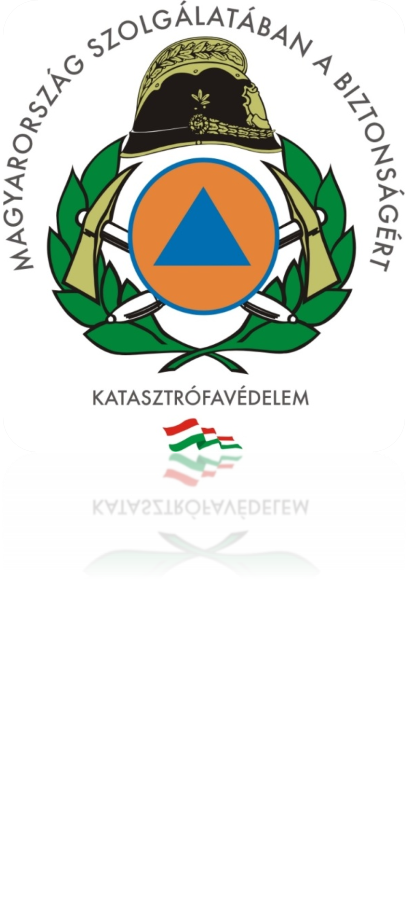 III. MaTáSzSz Szakmai Fórum 2025
Kritikus szervezetek, kritikus infrastruktúra – a távhőszektor előtt álló gyakorlati feladatok
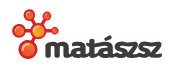 Angyal István tű. ezredes
főosztályvezető
BM OKF Kritikus Infrastruktúra Koordinációs Főosztály
2025.06.17.
A kijelölés mérföldkövei
Kszetv. + Vhr.
2025. 01. 01.
CER 2022/2557
2022. 12. 27.
Eljárások
2025. 04. 30.
Adatkérés
2025. 01. 31.
Kijelölések
2025. 06. 30.
CER irányelv általánosságban
Megújult szabályozás:
- szemléletváltás – szervezetek, függőségek, kockázatok, ellátási láncok, felelősségek
- ellenálló képesség – megelőzés, reagálóképesség, ellenállás/enyhítés/tompítás/ alkalmazkodás, helyreállás képessége
- szervezetek és állam/hatóságok együttműködése
- stratégia és nemzeti kockázatértékelés – esemény, zavar, jelentős hatás
- kritikus szervezetek/infrastruktúrák azonosítása, kötelezettségei, támogatása
- kritikus szervezetek hatósági felügyelete, szankciók
- 11 ágazat, 52 alapvető szolgáltatás
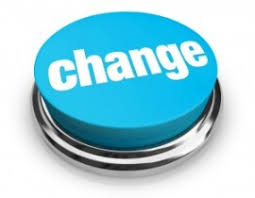 Jogszabályi környezet
Az Európai Parlament és a Tanács (EU) 2022/2557 irányelve a kritikus szervezetek rezilienciájáról és a 2008/114/EK tanácsi irányelv hatályon kívül helyezéséről (CER irányelv)

A kritikus szervezetek ellenálló képességéről szóló 2024. évi LXXXIV. törvény (Kszetv.)

A kritikus szervezetek ellenálló képességéről szóló törvény végrehajtásáról szóló 474/2024. (XII. 31.) Kormányrendelet (Kszetv. vhr.)

A védelmi és biztonsági tevékenységek összehangolásáról szóló 2021. évi XCIII. törvény (Vbö.)

Az ország védelme és biztonsága szempontjából jelentős szervezetek ellenálló képességéről szóló 475/2024. (XII. 31.) Kormányrendelet
Ágazatok / alágazatok
ország védelme és biztonsága            		       kritikus					szempontjából jelentős
T
L
Á
L
Szószedet
L
K
O
E
R
T
N
R
O
K
S
U
K
I
F
G
I
C
E
T
P
Ó
Y
S
T
X
A
I
Z
R
A
G
T
Á
Á
V
M
K
F
K
U
E
T
U
O
E
M
Z
E
V
S
R
K
E
Z
S
L
T
I
D
U
A
T
Hatóságok rendszere
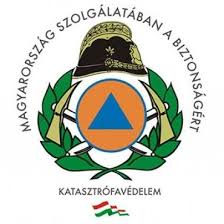 - BM Országos Katasztrófavédelmi Főigazgatóság
Általános kijelölő hatóság
(Kszetv. horizontális kritérium alapján kijelölő,
ellenőrző, nyilvántartó hatóság)

- Magyar Energetikai és Közmű-szabályozási Hivatal
Energetikai ágazati kijelölő hatóság
földgáz, hidrogén és villamos energia alágazatban
(távfűtés, távhűtés alágazatban: ágazati kritérium)

- Honvédelmi Minisztérium
Honvédelmi ágazati kijelölő hatóság
(Vbö. ágazati kritérium alapján kijelölő,
ellenőrző, nyilvántartó hatóság)
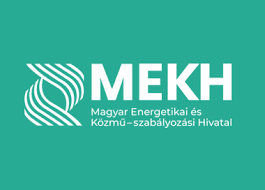 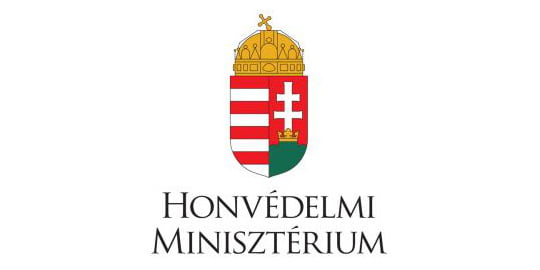 Azonosítás / kijelölés
horizontális kritériumok teljesülnek
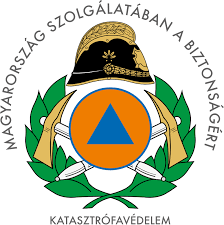 IGEN
kijelölést elutasító határozat
kijelölő határozat
NEM
lehetséges kritikus szervezet adatszolgáltatásra felhívása
- szervezetről
- infrastruktúráról
IGEN
ágazati kritériumok teljesülnek
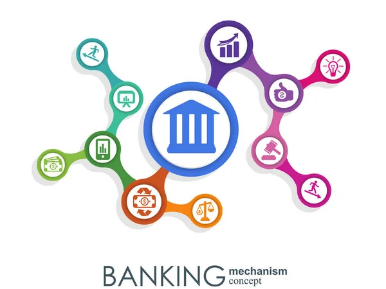 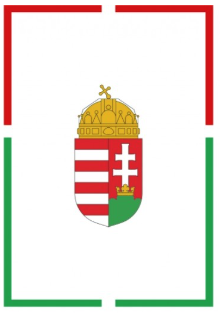 Kijelölés
BM OKF (MEKH, HM) megkeresésére adatszolgáltatás 15 napon belül adatszolgáltatási űrlap kitöltése a szervezetről és szolgáltatás nyújtásához szükséges infrastruktúrákról
Adatszolgáltatásokat követő legkésőbb 60 napon belül a BM OKF - ágazati szakhatóság (MEKH) bevonásával - kijelöli az érintett szervezetet kritikus szervezetté (legalább 2 horizontális vagy 1 ágazati kritérium), meghatározza a kritikus infrastruktúrákat és megállapítja azok ellenálló képességi szintjét (1-2-3), ellenálló képességi terv, ellenálló képességi mátrix HI.
kapja: kritikus szervezet, szakhatóság, NBSZ, SZTF, Pro-M Zrt.
kijelölés 4 évente (tevékenység-, jogszabály változás esetén soron kívül)
Kijelölés
Kritikus  szervezet:
távhő termelő engedélyes
távhőszolgáltató engedélyes

Kritikus  infrastruktúra:
erőmű, fűtőmű
gerinchálózat
Kijelölő hatóság részéről támogatás, segítség
„kötelező” továbbképzés: 2024: 2x 2025: 4x
egyedi, szövetségi (OKSZ, MATÁSZSZ, Felelős Élelmiszergyártók Szövetsége)
konferencia: Magyar Kórházszövetség, Hétpecsét, HTE, Magyar Kémikusok Egyesülete, NÉBIH Szimpózium
eljárás megindítások alapján online tájékoztatók
ágazati szakhatóságok, kijelölő hatóságok
e-mail, telefon
iratminta
RE bejelentés, biztonsági összekötő bejelentés, EKFV névjegyzékbe vétel
új kijelölésekhez kapcsolódóan: EKFV bejelentése; EKT/EKM, jegyzék minták
Ellenálló Képesség Fejlesztési Munkacsoport 2025.04.28.
Ellenálló Képességért Felelős Vezetők Tanácsadó Bizottsága
Kritikus szervezet vezetője
kritikus szervezet, legfelső (legfelsőbb döntési jogkörrel rendelkező) vezetője
- támogatja az ellenálló képességi felméréseket, fejlesztéseket
- Ellenálló Képességért Felelős Vezetőt (EKFV) foglalkoztat
- azonosítja az érintett felelősöket, feladatokat,
- jóváhagyja az Ellenálló Képességi Tervet
- biztosítja az ellenálló képesség fejlesztésre irányuló intézkedések végrehajtását,
- gondoskodik a feltárt hibák, nem megfelelőségek kijavításáról
- reagál az intézkedések időszakos értékelésére
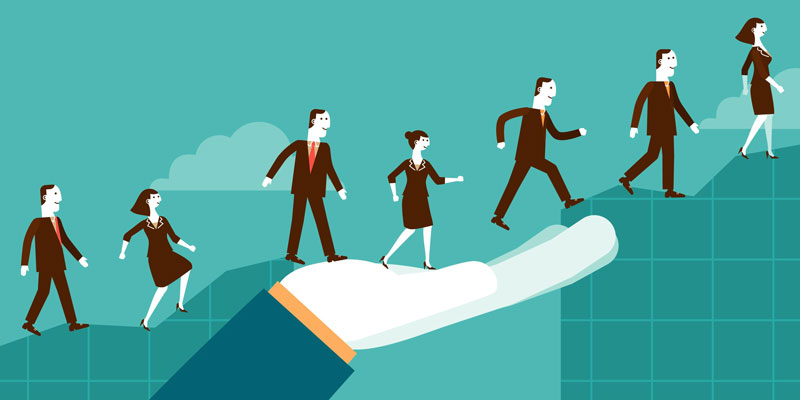 Gyakorlatok tervezése
komplex gyakorlat esetén 
- BM OKF kiértesítés a kötelezettség 
teljesítéséről hivatalos  formában
- a komplex ellenálló képességi gyakorlattal
a tárgyévben esedékes ellenálló képességi
gyakorlatot is teljesíti

ellenálló képességi gyakorlat esetén 
- szervezet, vagy infrastruktúra ciklusának, ütemtervének megfelelően, előre
eltervezett időpontban legalább évente egyszer
- Ellenálló Képességért Felelős Vezető koordinálja, értékeli és dokumentálja
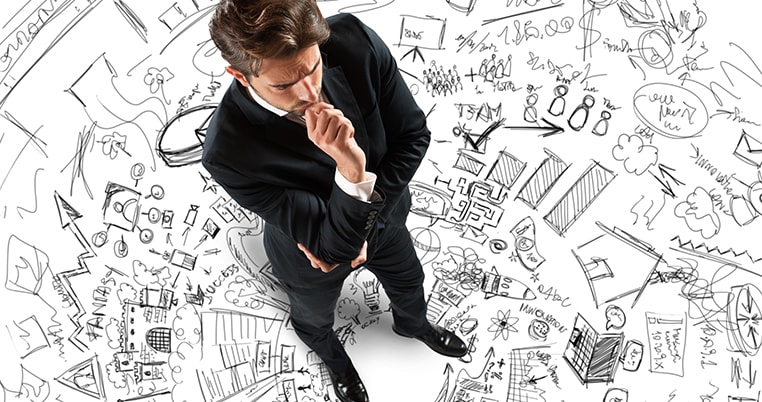 Ellenőrzések – hatóság részéről
hatósági ellenőrzések típusai, rendje:
- rendszeresen, időszakosan, soron kívül komplex hatósági ellenőrzés keretében:
jogszabályokban foglalt rendelkezéseknek való megfelelést
kritikus szervezet intézkedései megfelelőségét, teljesülését
ellenálló képességi terv és mátrix szabályozottságát és megfelelőségét
kritikus szervezet vezetője tevékenységének megfelelőségét
Ellenálló Képességért Felelős Vezető tevékenységének megfelelőségét (szakmaiság / olcsóság ?!)
ellenálló képességi gyakorlat megfelelőségét
ellátási lánc tagjai, beszállítói együttműködésének megfelelőségét
Ellenálló Képességért Felelős Vezetővel kapcsolatos követelmények teljesülését
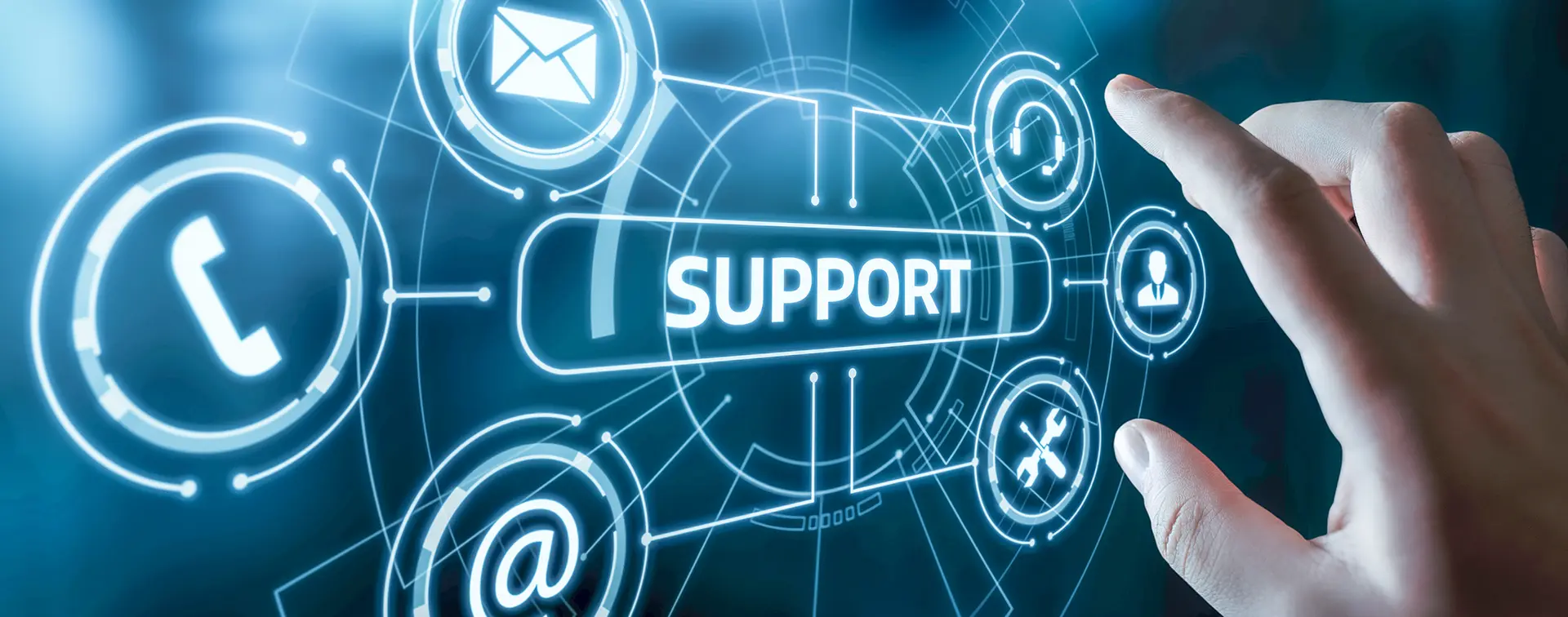 Kritikus szervezetek – támogatás
kivételes jogosultság: kritikus munkakörben foglalkoztatottak (polgári védelem)
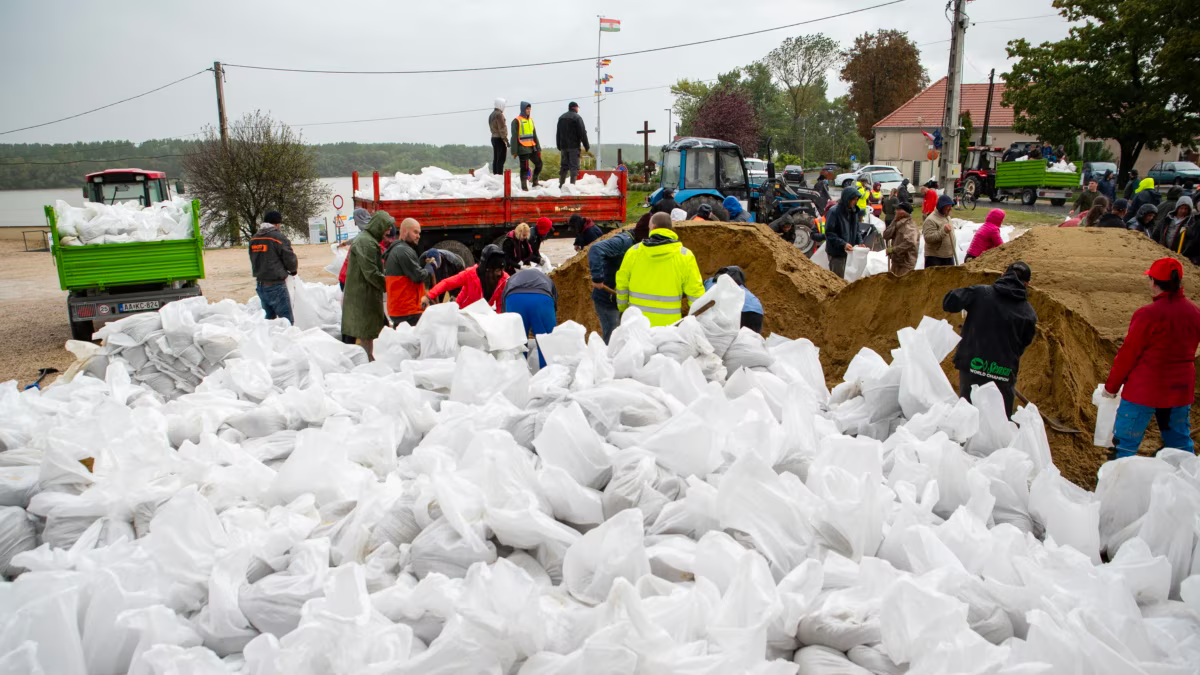 Kritikus szervezetek – támogatás
- útmutatók, iratminták, formanyomtatványok, módszertani megoldások, Ellenálló Képességért Felelős Vezetők Tanácsadó Bizottsága
- elsőbbségi eljárások
közműszolgáltatók 0-24 órás központjai közvetlen és kizárólagos kommunikációs csatornát biztosítanak
közműszolgáltatók soron kívüli ügyintézést biztosítanak, legfeljebb 30 napos ügyintézési határidővel
javítások és a rendkívüli esemény kezelésében a kritikus szervezet és kritikus infrastruktúra, az alapvető szolgáltatás működése a lehető legrövidebb ideig legyen korlátozott
- tapasztalatok megosztásának anonimizált fórumrendszerét
- közműkorlátozások tilalma
- gépjárművek korlátozásainak csökkentése
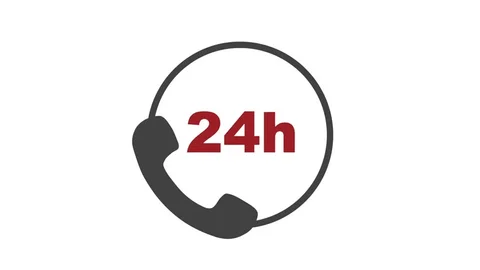 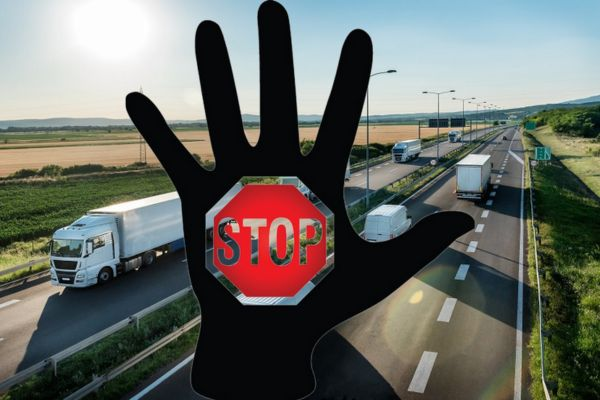 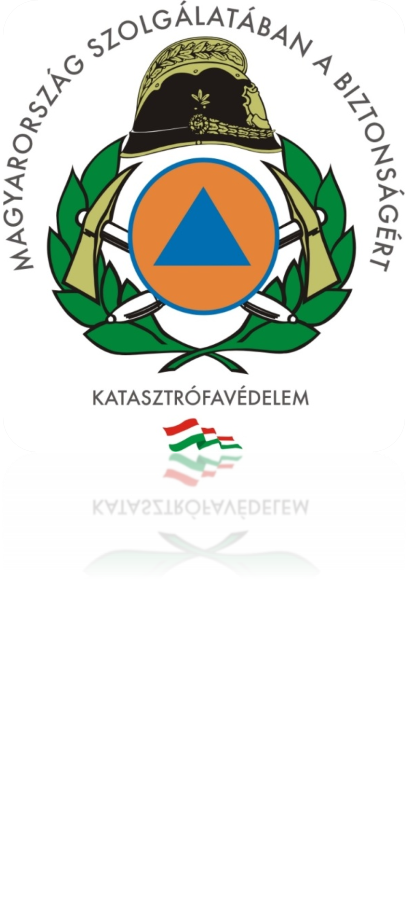 Köszönöm a figyelmet